Проектна технологія як засіб формування творчої активності молодших школярів
Вчитель початкових класів 
                       Торопцева О.П.
                    КЗО “НВК №36” ДМР
[Speaker Notes: ів]
Мета дослідження полягає у розробці,теоретичному обґрунтуванні  й експериментальній перевірці ефективності застосування технології проектів у процесі формування творчої активності учнів початкових класів.Об’єкт дослідження - навчальна діяльність молодших школярів.Предмет дослідження - педагогічні умови формування творчої активності молодших школярів засобами проектної технології.Гіпотеза дослідження - формування творчої активності молодших школярів можна вивести на новий,більш високий рівень,якщо використовувати в навчально-виховному процесі технології проектів.
Методи дослідження. Для досягнення поставленої мети,вирішення завдань і перевірки сформульованої гіпотези ми використали комплекс взаємопов’язаних методів дослідження: -теоретичні;-емпіричні;-статистичні.База дослідження – початкові класи НВК № 36 м.ДніпропетровськТеоретичне значення дослідження полягає в обґрунтуванні шляхів підвищення ефективності формування творчої активності молодших школярів засобами проектної технологіїПрактичне значення дослідження визначається можливістю використання його результатів майбутніми вчителями початкової школи під час вивчення молодшими школярами гуманітарно-естетичного циклу,а також у позакласних виховних заходах.
Проектування-спосіб організації взаємодії учня та вчителя в навчально-виховному процесі,який,взаємопроникаючи,об’єднує змістовий,процесуальний та методичний компоненти процесу навчання під час створення проектів-поетапної практичної діяльності для досягнення поставлених завдань
Модель застосування проектної технології у навчально-виховному процесі
Картка діагностики творчої активності учнів
Рівні сформованості творчої активності на констатувальному етапі дослідження
Експериментальний клас
(абсолютне число в %)
Пізнавальний етап формувального  експерименту
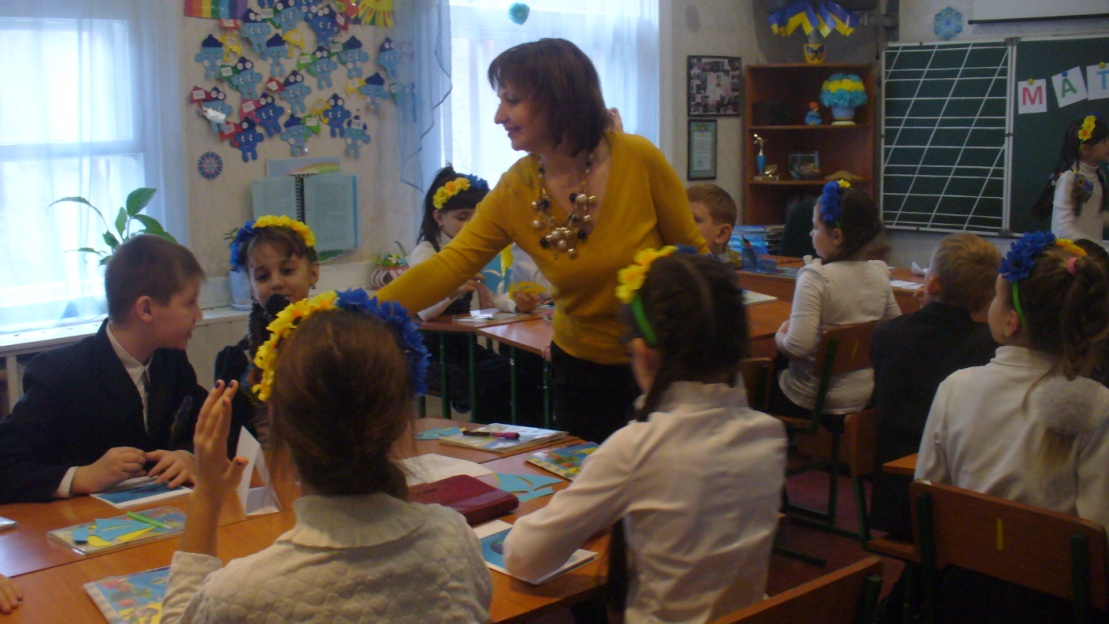 Проект–дослідження
з природознавства
“Материки Землі”
Соціальний дослідницько-інформаційний, міжпредметний, творчий проект 
“Чарівний світ казок”
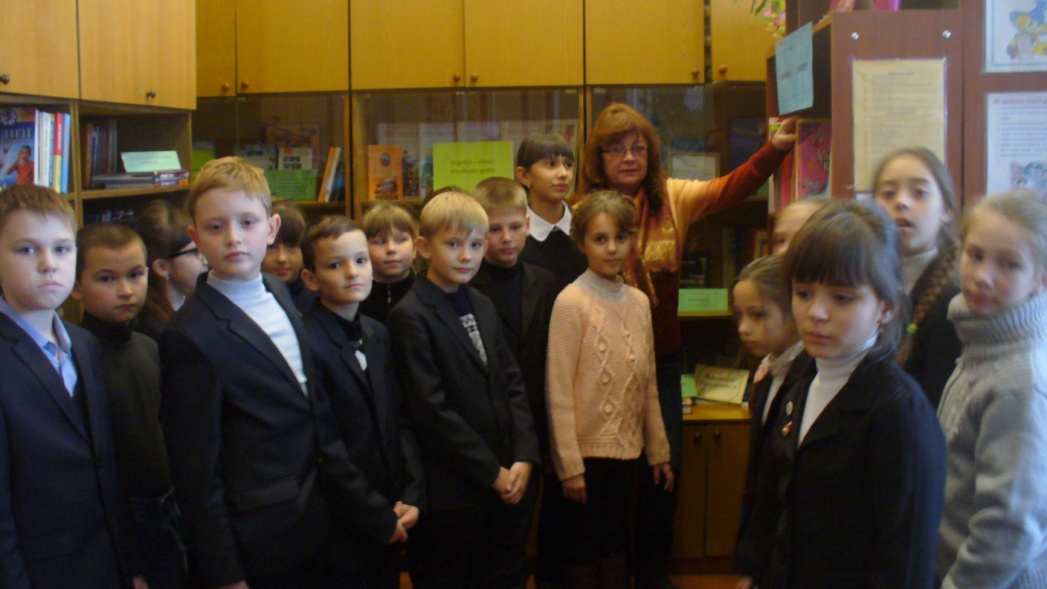 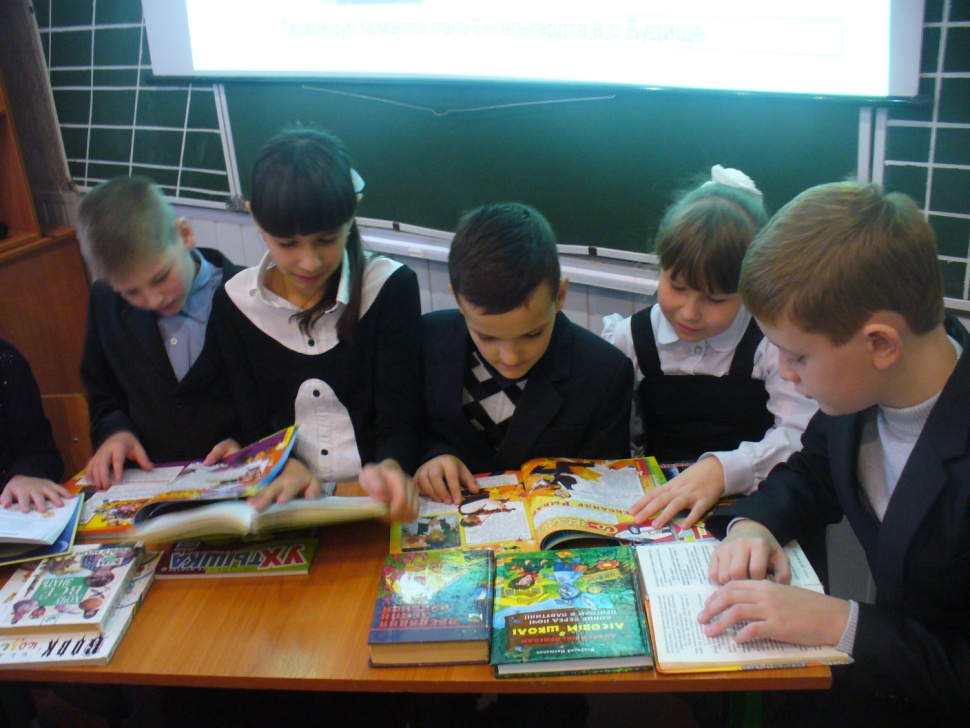 Довгостроковий проект з національно-патріотичного виховання “Ми діти твої, Україно!”
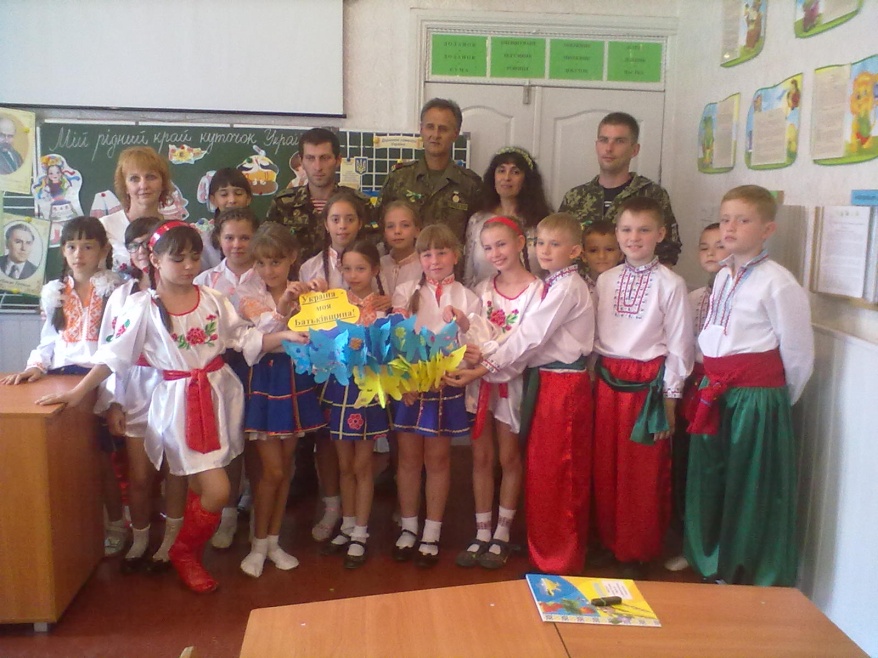 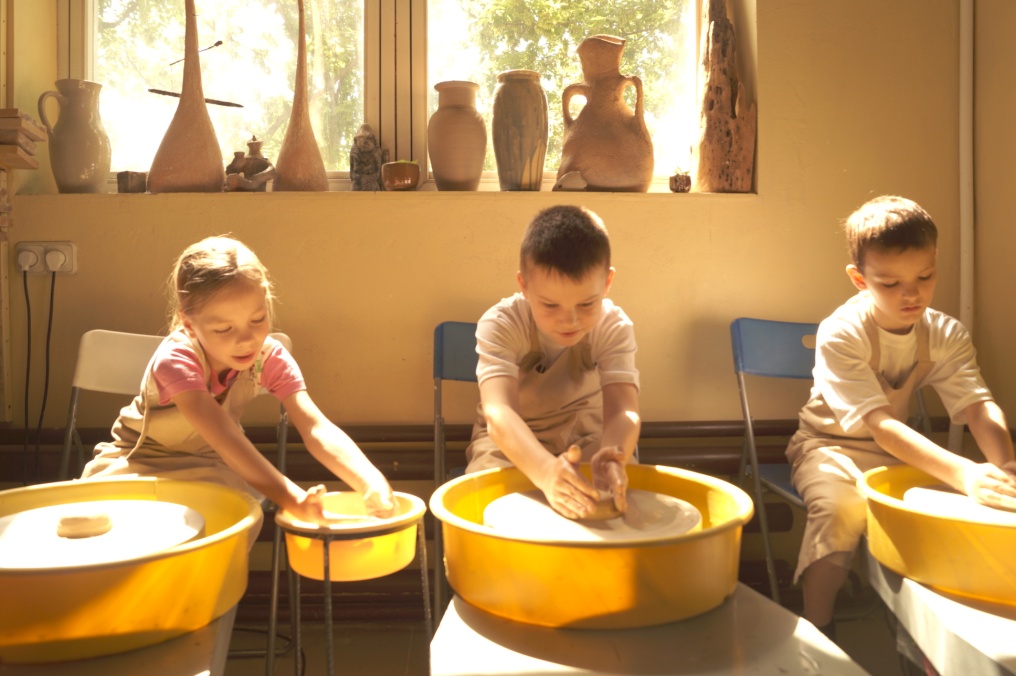 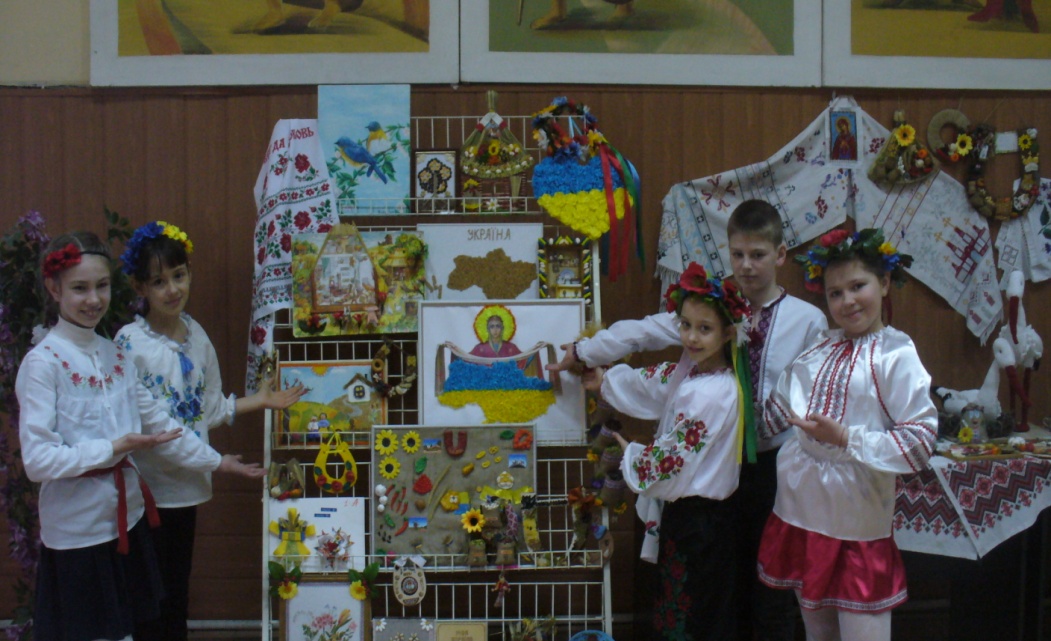 Механізм реалізації проекту:
- повідомлення теми, мети проекту;
- постановка проблемних запитань;
- ознайомлення зі змістом і етапами реалізації проекту;
- формування творчих груп;
- визначення обсягу роботи групи;
- оформлення результатів проектної діяьності творчих груп;
- захист проекту.
Рівні сформованості творчої активності учнів на початку та в кінці формувального експерименту
Експериментальний клас до проведення формувального експерименту
Експериментальний клас після проведення формувального експерименту